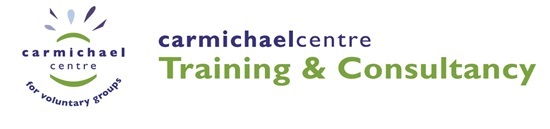 Good Governance & GDPR
www.meathppn.ie

www.carmichaelcentre.ie

www.governancecode.ie
©CarmichaelCentre
1
Agenda …. 

Introductions

What makes for Good Governance?
GDPR
©CarmichaelCentre
2
THE GOVERNANCE CODE for Community, Voluntary and Charity Organisations in Ireland
What is the Governance Code?
 
A code of practice to assist community, voluntary and charity organisations to act in line with best governance  practice
to ensure that an organisation is governed effectively.
©CarmichaelCentre
3
The 5 main Principles of the Governance Code
 
Leading
Exercising Control
Being Transparent and Accountable
Working Effectively
Behaving with Integrity
©CarmichaelCentre
4
Principle 1- Leading Our Organisation
©CarmichaelCentre
5
Principle 1- Leading Our Organisation
©CarmichaelCentre
6
Principle 2- Control
©CarmichaelCentre
7
Principle 2- Control
©CarmichaelCentre
8
Principle 2- Control
©CarmichaelCentre
9
Principle 2- Control
©CarmichaelCentre
10
Principle 2- Control
©CarmichaelCentre
11
Principle 3- Transparency & Accountability
©CarmichaelCentre
12
Principle 4- Effectiveness
©CarmichaelCentre
13
Principle 4- Effectiveness
©CarmichaelCentre
14
Principle 4- Effectiveness
©CarmichaelCentre
15
Principle 5- Integrity
©CarmichaelCentre
16
Principle 5- Integrity
©CarmichaelCentre
17
The Charities Act 2009
Charitable Purposes under the 2009 Act
Relief of poverty
Advancement of education
Advancement of religion, and
“any other purpose that is of benefit to the community”
The Companies ACT 2014
Directors duties under the Companies Act
act in good faith in what the director considers to be the interests of the company;
act honestly and responsibly in relation to the conduct of the  affairs of the company;
act in accordance with the company’s constitution;
not use the company’s property, information or opportunities for  personal benefit
avoid conflicts of interest
exercise due care, skill and diligence
have regard to the interests of employees and members
GDPR (General Data Protection Regulation)
for Community, Voluntary and Charitable organisations
The Context
Every organisation that processes personal data needs to be compliant
The deadline for compliance is 25 May 2018
Make sure the right people in your organisation know about this
The board needs to play a role in ensuring compliance
Why is this happening?
Information Technology has developed rapidly in recent years
It is now much easier to access and share personal data
Individuals now have less control over what happens to their personal data
The EU has moved to control the use of personal data by ALL organisations, not just big business
It is an opportunity to clean up your databases
Personal Data
Any information relating to an identified or identifiable natural person 
Examples of personal data include:
a person's name
home address
photo
email address
bank details
posts on social networking sites
medical records
Personal Data
Make an inventory of all personal data on donors, staff, volunteers, members and beneficiaries
Review: 
why you are holding it
where it is stored
how it was obtained 
how long you retain it
how secure it is
Consent
Review how you seek, obtain and record people’s consent 
Are they fully aware their consent is being given and what they are consenting to? 
Are they informed of their right to withdraw consent? 
Have they given you explicit permission to contact them?
Privacy Website Notice
Draw up or review your privacy website notice 
This should be in clear and plain language and contain details of: 
who to contact in relation to privacy issues 
types of data you process 
who it is shared with 
how long you keep it 
use of cookies and tracking devices
Sample Privacy Website Notice (1)
Preservation of your privacy is important to us and we are committed to letting you know how we use your personal information and to making only responsible use of your data
We will collect personal information from you when you or your organisation enquire about our activities
Your personal information will only be used to process your requests, to provide you with our services, and to provide you with information relating to our services
Sample Privacy Website Notice (2)
We will take all reasonable precautions to prevent the loss, misuse or alteration of information you give us
If cookies are used they will only be used to assist the purposes set out in this privacy policy, but cookies will not be used if we do not consider them to be necessary
If you would like us to correct or update any information, or if you would like information deleted from our records, then please email us at [insert email address]
We do not keep data for longer than is necessary for the purpose for which it was obtained
What are cookies?
Small files stored on a user’s computer
Can track user visits and activity
Can track user information when they book something online
Cookies can help an organisation to analyse how people are using their website: which pages are popular, how long a user spends on each page etc.
Any user can view, manage and delete cookies on their own computer
©CarmichaelCentre
31
Data Protection Policy
Draw up or review data protection policies and procedures, including how you deal with data breaches
Decide if you need to appoint a Data Protection Officer (DPO). This is ONLY if you process sensitive personal data on a large scale. 
Most small organisations do not need a DPO but it is useful to have one designated person to oversee data protection
Policy Review
Make sure you review any other existing policies and procedures that may be impacted by GDPR: 
HR
Health and Safety records
Employment contracts
Fundraising
Financial records
Garda vetting
Children and vulnerable adults
Access to Personal Data
Review how you deal with people who want to access data you have collected on them. 
Make sure you have systems in place to:
remove data
deal with complaints
correct any errors that arise
What to do with existing email databases (1)
If your contacts have already given explicit consent, then you can continue to email them
Do you have evidence to demonstrate their consent?
Make sure they are aware of their right to withdraw consent (e.g. include a line at the end of your emails inviting people to unsubscribe)
What to do with existing email databases (2)
If your contacts have not given explicit consent:
Make sure you want to continue emailing all of them (this may prompt you to do a complete spring clean) 
Design an opt-in message  that includes a link to e.g. your data protection policy
Sample Opt-in Email
Subject line: IMPORTANT INFORMATION FROM [Name of organisation]
Dear_____,
[Name of organisation]’s mission is to provide you with the best possible supports to [explain your service]. We would like to keep in touch with you. If you want to remain on our mailing list, please reply to this email and indicate “Yes” in the subject line.
We do not share your details with third parties. 
Please note you can withdraw consent at any time by emailing us at [insert email address]. For further details on how our data is stored and used, see:[Link to data protection policy]. [Name of org] complies with the highest possible standards of General Data Protection Regulation (GDPR).
Data Protection Policy (1)
Policy statement
Purpose
Legislation (GDPR)
Who does data protection apply to?
What is data processing?
Roles and responsibilities
Data recording and storage
Data Protection Policy (2)
Consent
Access to data
Granting data requests
Opt-in and opt-out
Breaches of data protection
Review and audit
Legislative Retention Periods for Employee Records
Recruitment – 12 months – e.g. CVs, interview notes 
Employees contracts – 7 years (current and 6) 
Employees tax records – 6 years 
Sickness records – no legislative period but 3 years recommended
Training and awards – no legislative period but 1-3 years recommended
Health and Safety – records of major accidents and dangerous occurrences – 10 years
©CarmichaelCentre
40
Six Things to Consider
Personal Data
Consent
Privacy Website Notice
Data Protection Policy
Policy Review
Access to Personal Data

www.dataprotection.ie